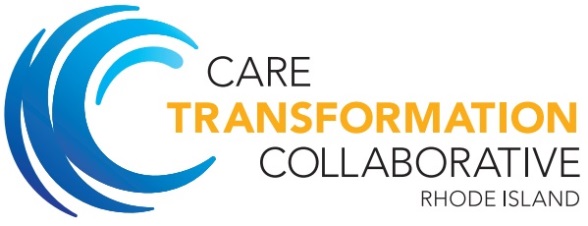 Community Health Teams: Improving Health of Individuals, Families, and Communities
Breakfast of Champions
Liz Fortin, LICSW CTC-RI Program Director
March 10, 2017
1
CTC-RI CHTs Phase 1Brief Background
CTC-RI CHT program: started in 8/2014
Community Health Needs Assessments by HARI identified BH care as an unmet need in Pawtucket/Central Falls and South County
2 teams: North - hosted by Blackstone Valley Community Health Care; South - hosted by South County Health
Funding:
Multi-payer (NHP, United HealthCare, BCBS RI, Tufts) through CTC-RI
RIF grant to support behavioral health clinicians in year 1
Host agency contributions (BVCHC, South County Health)
[Speaker Notes: I took out the numbers. 
Payers: $300 per team/year
RIF: $130K
Host: Initial investment in equipment and administrative overhead as much as 75k/Team/Year]
CTC-RI CHTs Phase 1Brief Background
CHTs serve as an extension of primary care practices, work with practice based nurse care managers
CHT staff: CHWs, BHCM, administrative and management support 
Targeted patients:
Patients of participating PCMHs, HP HR Lists
In top 5% high risk/high cost/ high utilizers
Impactable by CHT services
 Goal: Improve patient care, heath, and satisfaction with care, reduce cost/unnecessary utilization
Program Evaluation Mixed-Methods 
Goal: Develop recommendations and lessons learned
See CTC-RI Community Health Team Pilot Program Final Evaluation Report, February 2016
[Speaker Notes: Collect interview and/or survey data about CHT functioning from:
Patients CHT staff 
Insurance plans 
Practice physicians Nurse Care Managers]
CTC New CHT Model Phase 2Reorganized per Recommendations
CTC
CHT Centralized Management
Data Management Services service documentation data and analytic core services for all teams
Local CHT
South County
Local CHT 
Pawtucket 
Central Falls
TBD
Additional Local CHTs
4
[Speaker Notes: CTC CHT Model Phase 2 remained a multipayer initiative with CHT functioning as an extension of the PCMH primary care practices. 

Recommendation: Standardize Operations across Regional Teams
Increase program consistency and efficiency for statewide scalability (consistent with evidence based best practices)

Standardize policies and procedures
However, create procedural mechanisms for modification as appropriate to particular sites

Centralize project and data management including centralized database – patient registry

Strengthened the Agreements MOA/BAA executed  between CHT and primary care practices in the defined geography  - Health Plans added to agreements 7/1/16

Memorandum of Understanding (MOU)  was replaced with Memorandum of Agreement (MOA)
MOA more explicitly states responsibilities of practices, CHT, and CHT host entity
MOA provides more prescriptive framework for how CHT and practices must work together to manage high risk patients
Explicitly encourages warm handoffs]
Complex Care Mgmt Team
CHW
LICSW
RN
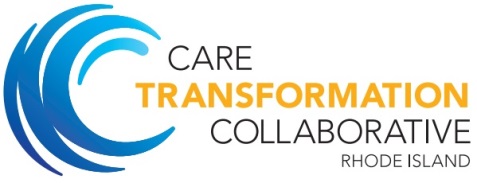 CHT Model – Who are we focused on?
Drivers of Cost
$
5
> 50% TME        top 5%
5%
Acute Illness
Chronic Disease 
Under-use of PCP
Over/Misuse of ED/Inpatient
Social disconnection
Substance Abuse
Mental Health
Disabilities
Poverty
Rising Risk 
Cohort
$
10%
Chronic Disease Management
< 50% TME
“Planned Care” Team
Routine Care and Prevention
Care Management Staff Model – Top 5 - 10%
Source: Adapted from Carr, E. (2015). Building a Complex Care Management Program to Support Primary Care [PowerPoint slides]. Retrieved from https://www.ctc-ri.org/content/2015-annual-learning-collaborative-presentations-and-additional-resource-materials
[Speaker Notes: We took the CTC CHT Model of focusing on the high risk/utilizers
Patient mix is very similar to the depiction above, adapted from a presentation by Cambridge Health Alliance 
Model focuses on the top 5% - as well as some of those patients in the 10% considered to be rising risk.]
Health Plan
Predictive Modeling
Generate lists of patients
Send high risk/high cost lists to PCMH Practices
CTC – RI CHT Phase 2 Workflow
PCMH Practice
Identify  patients from payer lists, provider referrals, and practice based knowledge
Complete CHT Triage tool, ask patient, and refer to CHT
Community Health Team
Import referral  into patient registry
Triage referral
Provide outreach & engage patients
Meet with patients in home, community,  office or facility 
Case conference/coordinate with PCMH & HP
[Speaker Notes: Health Plans generate lists of high risk patients through predictive modeling and claims based utilization
Practices review health plan lists and identify their own high risk patients; 2 or more ED or IP in  6 months; complex uncontrolled patients, other high risk
Applied input from the payers  with high risk lists 

Asked the primary care staff to select the patients 
 
Asked the NCM to reach out to the selected patients, explain the CHT services and how they could be helpful for the patient. 

NCM to explain that the people coming to the home to help were there as part of the primary care team 

CHT Receives referrals from Practices; 
CHT reviews referrals  for  “impactability”  – CHT accepts high impact cases based on risk score and CHT  criteria (Triage Form) which we’ll discuss in a little bit
CHW outreach's to patients/consumers – engage patients

We learned as we went along, Evaluation confirmed suspected problems that needed to be solved

Lag between patient activity and generation and distribution of lists

Predictive models not sophisticated enough- to differentiate patients with episodic high spending from those with persistent high spending patterns]
CTC-RI CHT Intervention
Barriers problems
Interventions
Follow up
Outcomes
Outreach
Engagement
Releases
Assessment
Standardized Screens
Assessments
Care Plan
Discharge Summary
Activities
Advocacy
Health Coaching
Case Management
Care Coordination
Crisis Intervention
Referral Reason
Care Plan Outcomes
Summary of Success
[Speaker Notes: CHW outreach's to patients/consumers – engage patients
If patient accepts, CHW conduct patient/family assessments and identify social determinates of health, provide initial BH screen
If BH issues identified, the BH clinician will be brought in 
Actively connects patient/consumer with home and community based services and supports/resources 
Access to resources to address basic social issues – health literacy/effective engagement, food, housing, transportation, financial counseling and assistance with insurance

BH clinician  provides further screening patients for depression , anxiety, and substance use disorder; provide counseling  for the patient/family, health coaching and if needed refer the patient  to specialty BH services (SBIRT); compacts and case collaboration with health homes
Care Coordination of health care services
Effective care management of behavioral health conditions which affect health and are barriers to care
Health Coaching – behavior change
Provide  care coordination & collaboration with community BH providers, Hospital & Health Plan Case Management

As a team:

Provide “high touch” advocacy, case management, care coordination, crisis intervention & brief Tx in the home & community]
Extension of PCMH Team Roles and Responsibilities
[Speaker Notes: Together the Team members address the medical, social, and behavioral health conditions of these complex patients.
Meet regularly with NCM at the primary care practice to communicate and coordinate care, 
CHT meets with NCM to review the case and care plan goals – at least monthly face to face and frequently by phone, share documents through encrypted e-mail.

CHT contribute to overall complex care management of medical conditions
Medication management
Disease management 
Case/Care management]
CTC-RI CHT Referral Triage Tool
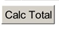 Source: Adapted from Cambridge Health Alliance
South CHT Patients Served n=185 7/1/16 – 12/31/16
[Speaker Notes: 91 with two or more high risk drivers 
49 had only 1 high risk driver
45 had no high risk driver

Of the 45 - 7 scored 15+; 28 scored 10 – 14; 10 scored < 10]
South CHT Triage Tool Scoresn=185 engaged
South CHT Patients High Risk of IP/ED n=88  7/1/16 – 12/31/16
[Speaker Notes: 48 with 2+ drivers in addition to likelihood of inpatient
70 with one or more other high risk drivers
25 of the high risk of inpt/ED had no other high risk driver]
South CHT Patients Engagedn=162 7/1/16 – 12/31/16
South CHT Patients Engagedn=162 7/1/16 – 12/31/16
South CHT Care Plan Outcomesn=162 7/1/16 – 12/31/16
CTC-RI CHT  Measuring Consistency & Efficiency
[Speaker Notes: Centralized Information and Data Services:
 Standardized Central database used by all CHTs
Consistent data elements and documentation  
Program data analysis and reporting -actionable data for local teams, performance measurement for management
Coordinate with other data sources (e.g. CurrentCare)]
CTC-RI CHTMeasurement Activities
Process Improvement:
Historical data entry
Complete
Workflow for e-referrals
CF Health Station
MHRI Discharge Planning
South County ICM - complete
Real time e-data entry - north
Use of secure laptops in field
Secure Access to Server
Periodic updates
Insurance – during visits
Care Plan  - every 90 days
Assessments – annually
Performance Improvement:
Rate of High Risk Management Tracking Activity
ED Diversions and Crisis Interventions
  Rate of Complete Assessments
MHS for patients accepting services
BH Assessments for patients receiving care coordination/referrals
BHCM Universal Screen and Follow-up
Turn Around Times for Triage, Outreach, Complete Assessments
Quality Dashboards, Gaps in Services
Community Health Program
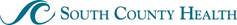 Primary Care Practices
Community Health Team
Dr. Cunniff
Dr. DelSesto
Dr. Demirs
SC Internal Medicine
SCMG EG, Wakefield, Westerly
SC Walk-In and Primary Care
Thundermist Wakefield
Wood River Health Services
Centralized Management
Liz Fortin, LICSW Program Director
Gail Meisner, Database Manager
Marie Padilla, BA, CHW Team Lead
Cassandra Stukus, LCSW BHCM
Tonya Pete, CHW
Stephanie Nacci, CHW
Savanna Bebe, MSW Intern
Nicole Faison, MSW Intern

Office Set Up – Woodruff Ave in Narragansett
Co-located with SC Health  Community Health & Wellness/HEZ Grant
Washington County Coalition for Children
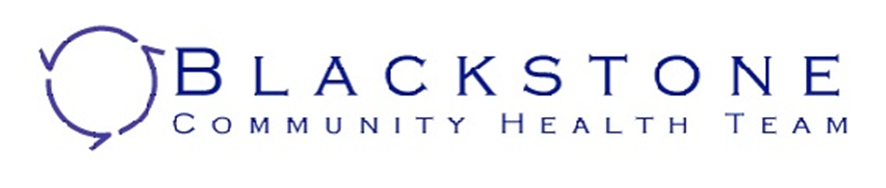 Primary Care Practices

Affinity Family Medicine
Blackstone Valley 
      Community Health Care Pawtucket & Central Falls
MHRI-Family Care
MHRI-Internal Medicine
Nardone Medical Associates
Community Health Team

Scott Hewitt, MA Program Manager
Adrian Restrepo, CHW
Doroteia Andrade, CHW
Shannan Victorino, RN BH NCM


Hosted by BVCHC
Located in BVCHC Admin Office in
Pawtucket
What’s Next?  How’s Your Health Fabulous 5
Questions?
Thank you